GIMP
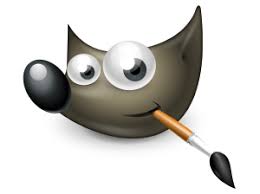 Aplicación de medios con gimp
Descarga de: www.gimp.org/downloads
Inicio de GIMP
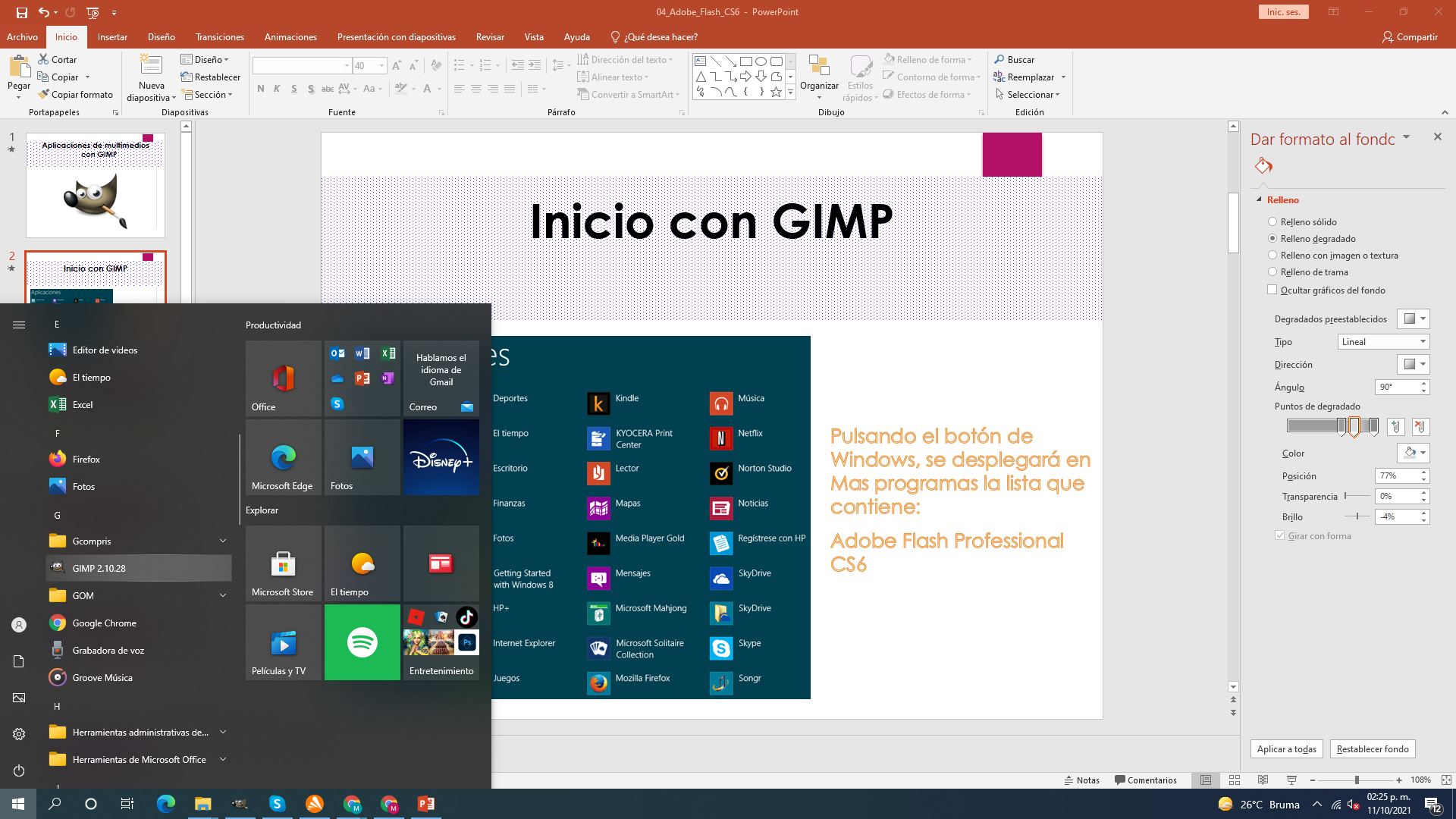 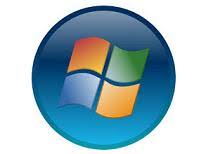 Al pulsar el botón          , se desplegarán todos los programas, busca: GIMP 2.10
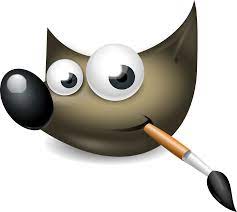 Interfaz inicial
Muestra todas las herramientas para comenzar a trabajar GIMP
Interfaz de GIMP
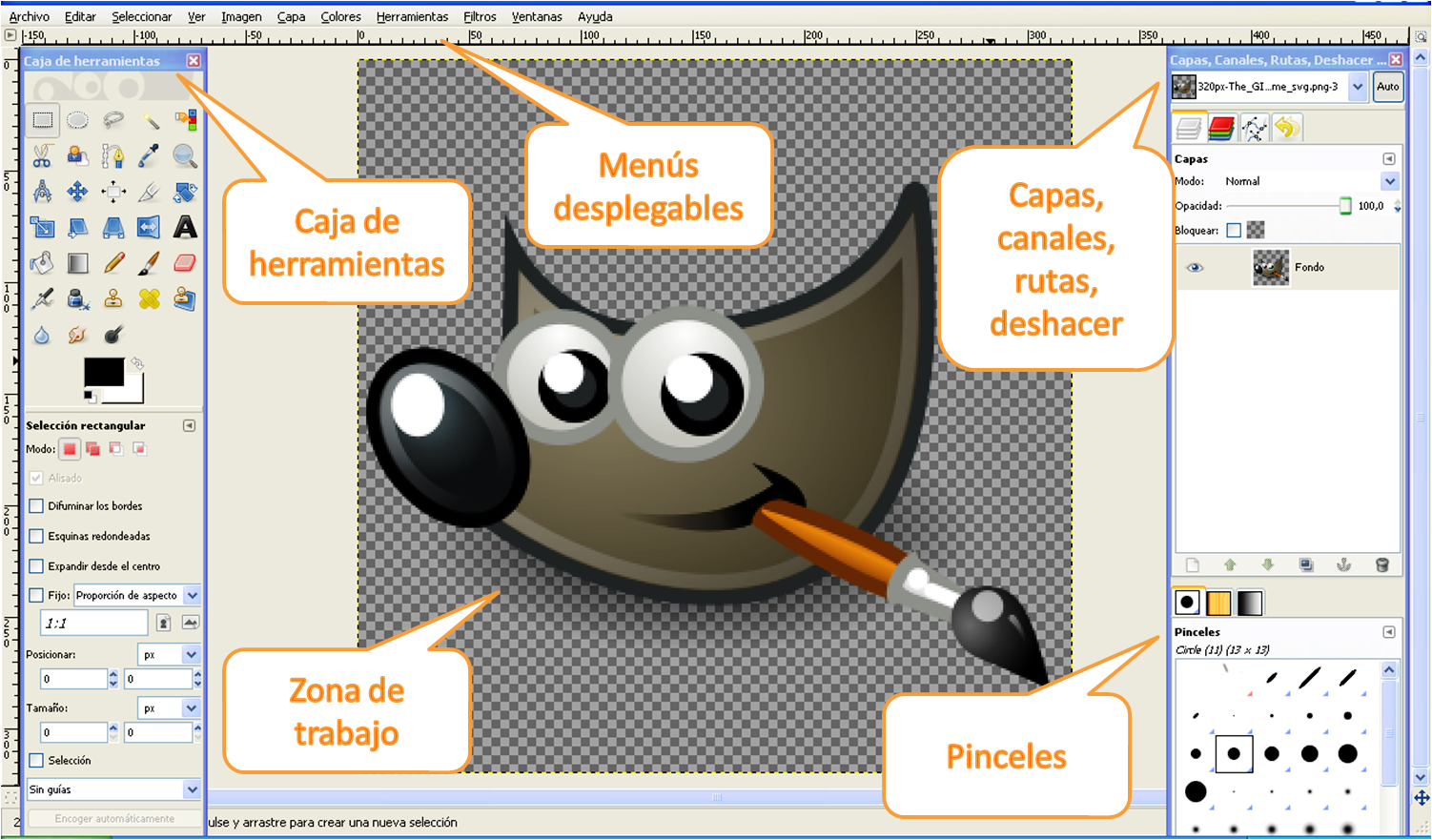 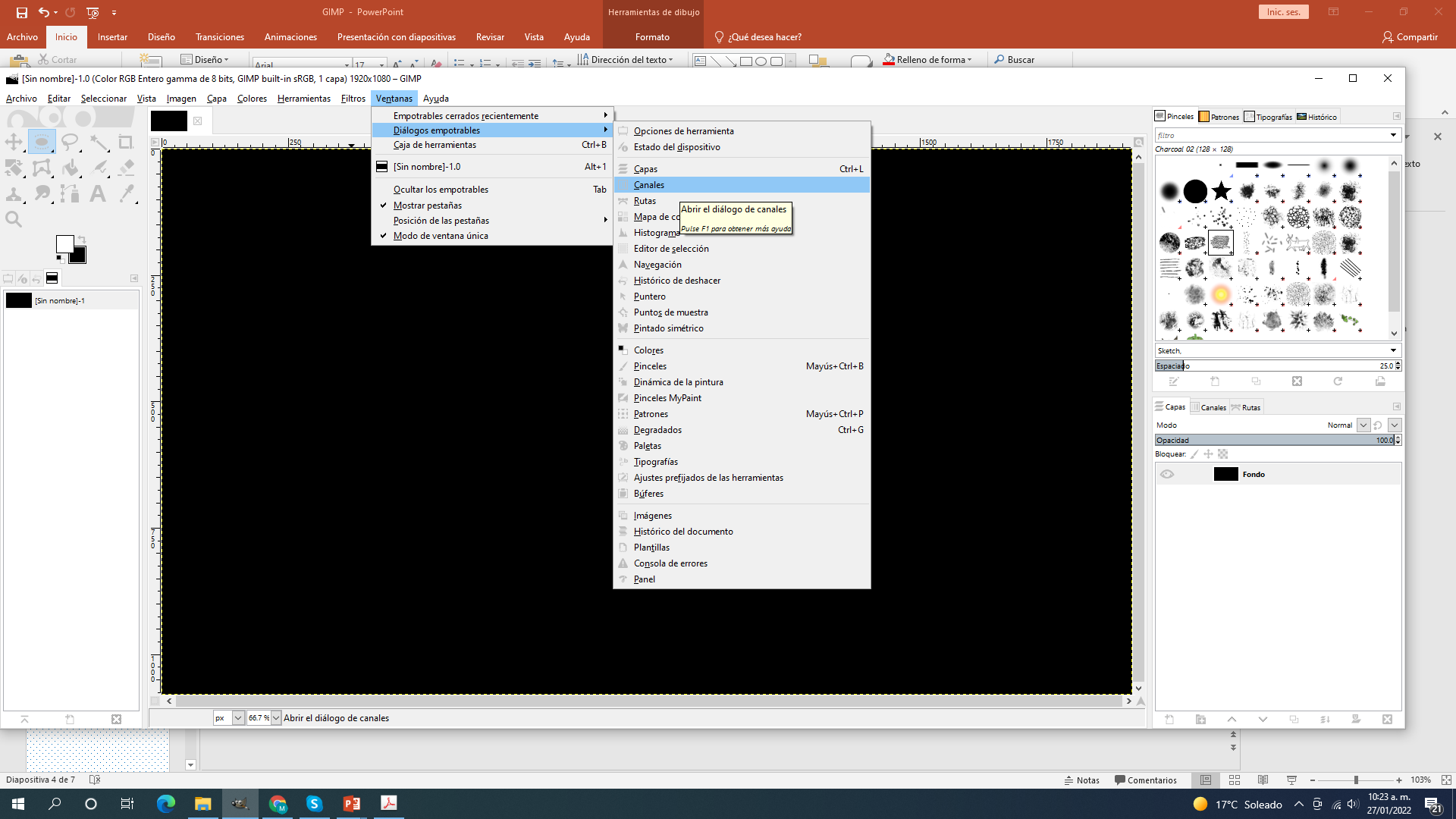 Todas las ventanas de menú se pueden desanclar y mover.
Si no encuentras alguna ventana, ve al Menú desplegable > Ventanas > Diálogos empotrables y selecciónala.
PROPIEDADES DEL ESCENARIO
Si deseas cambiar el tamaño de tu documento GIPM, da clic en Archivo > Nuevo,  coloca el tamaño de las dimensiones que deseas, elige > Píxeles y da clic en Aceptar
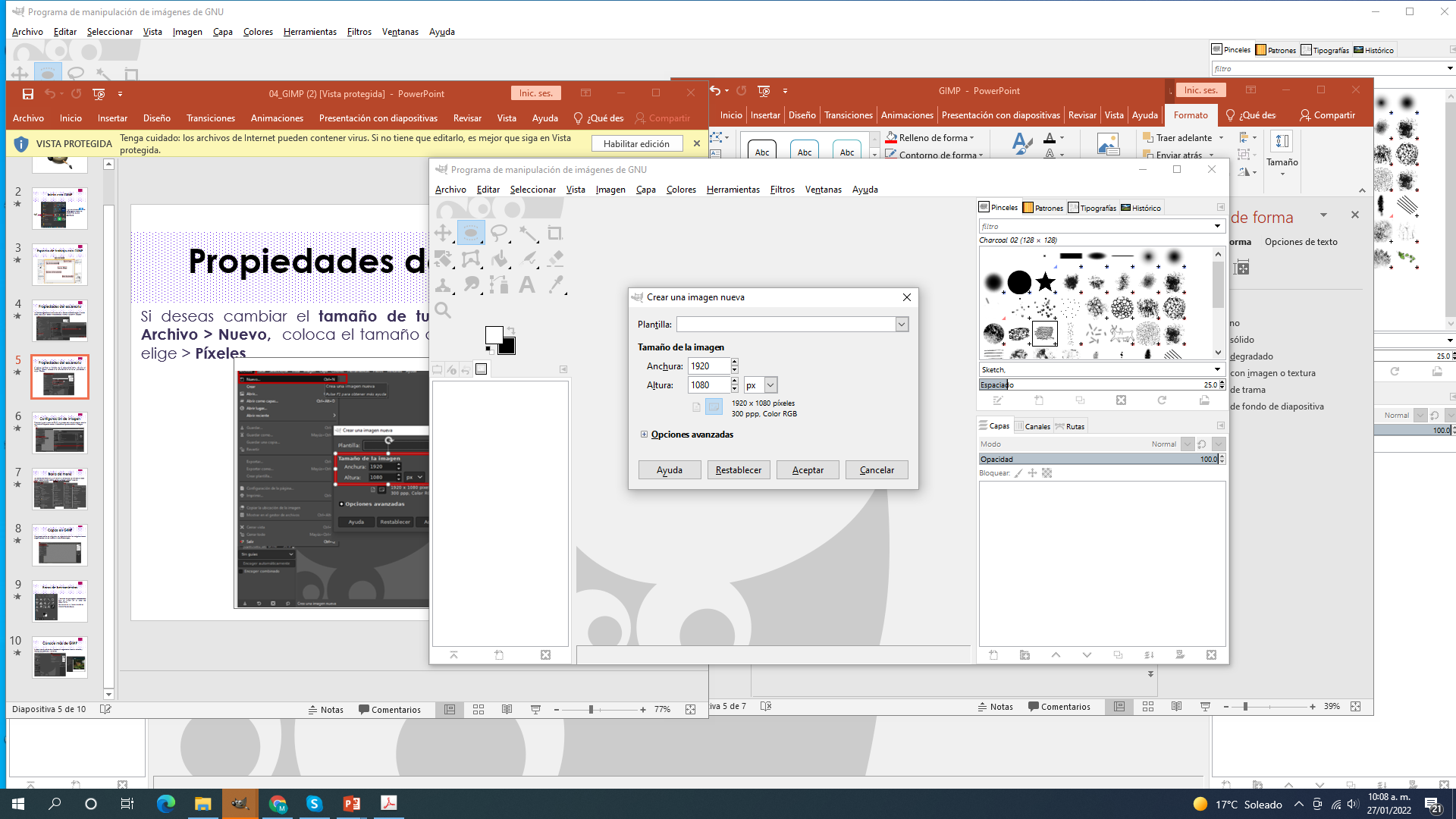 El tamaño ideal para imprimir una fotografía es 300 px
BARRAS DE MENÚS DE GIMP
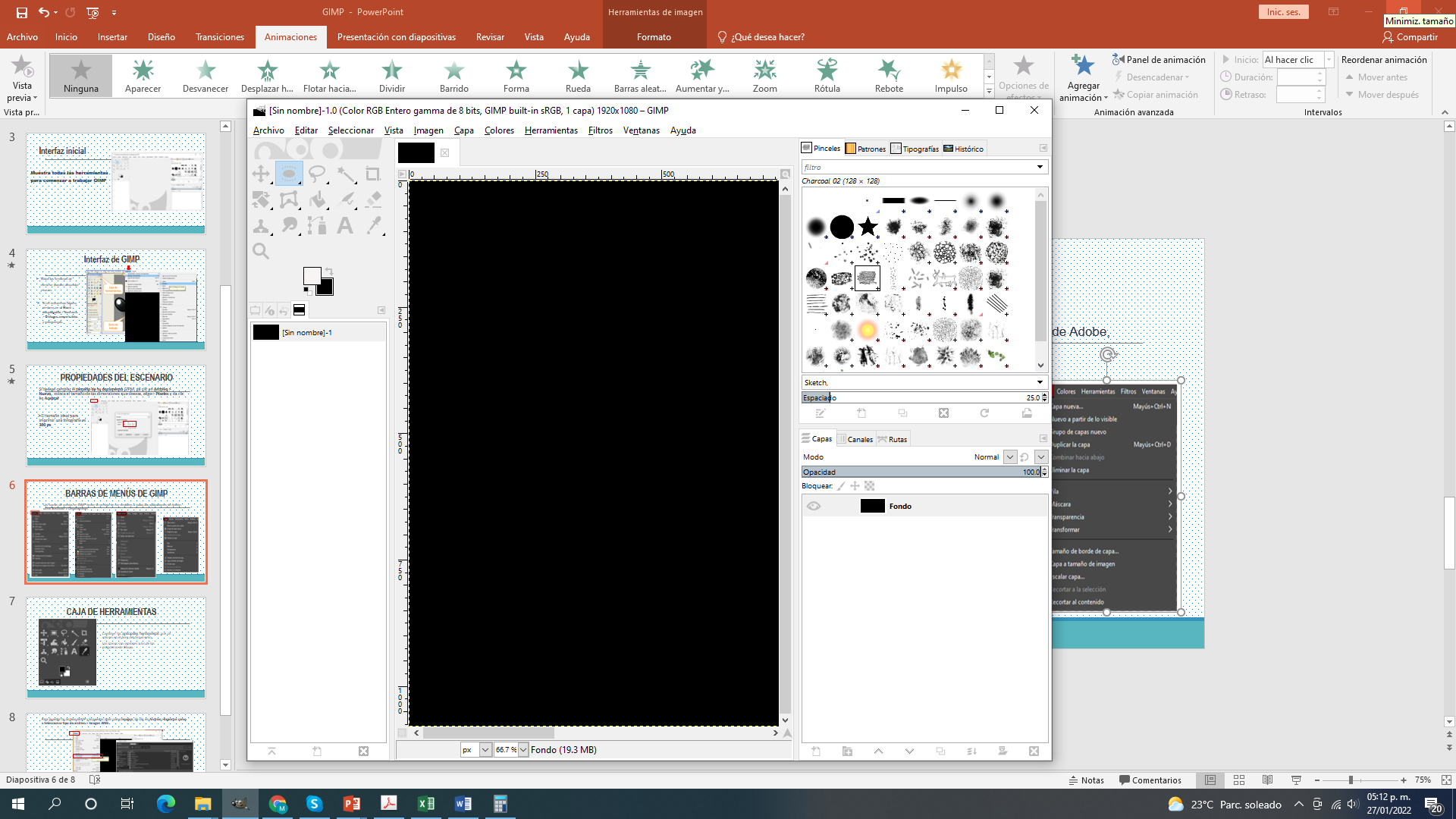 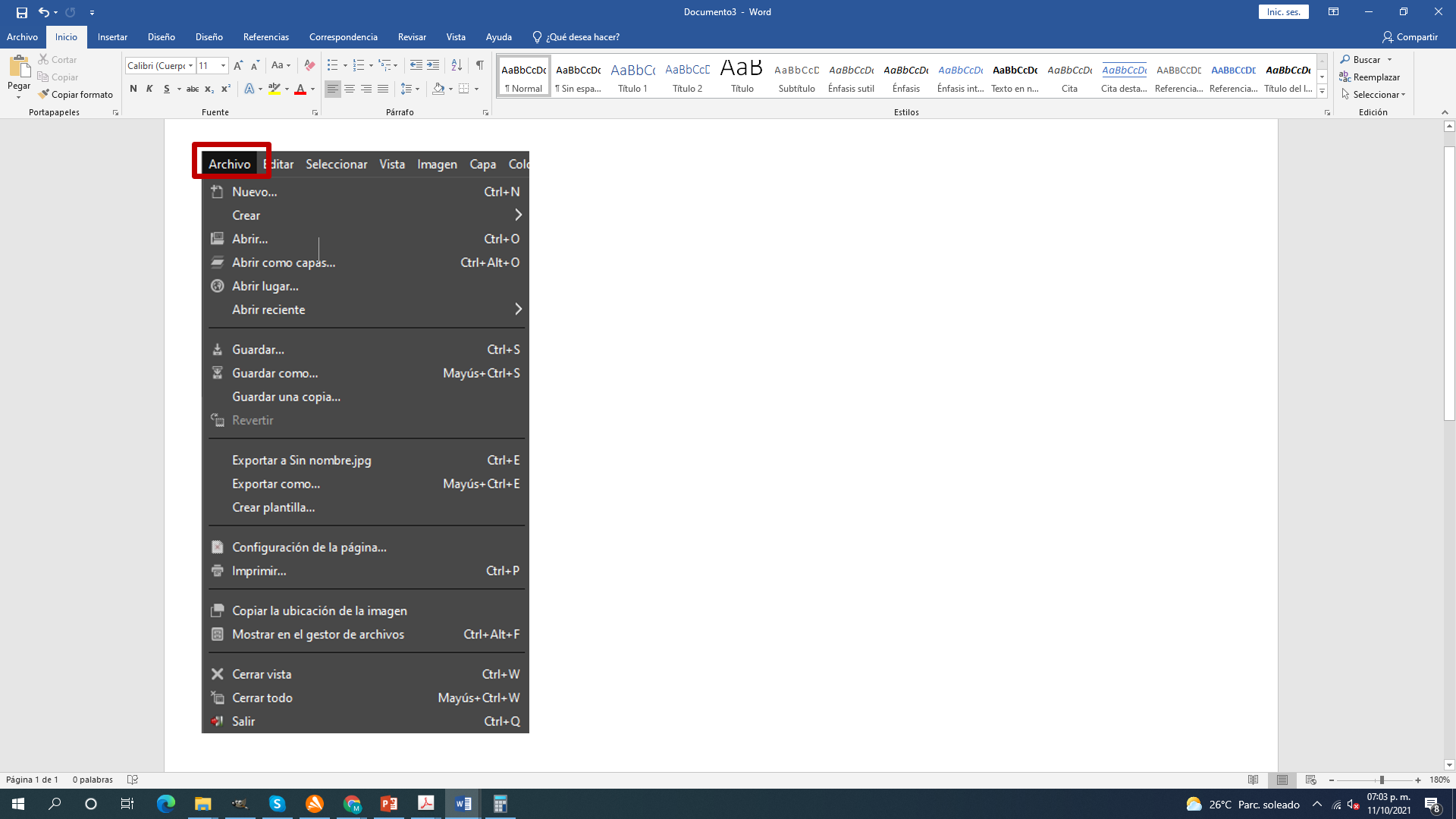 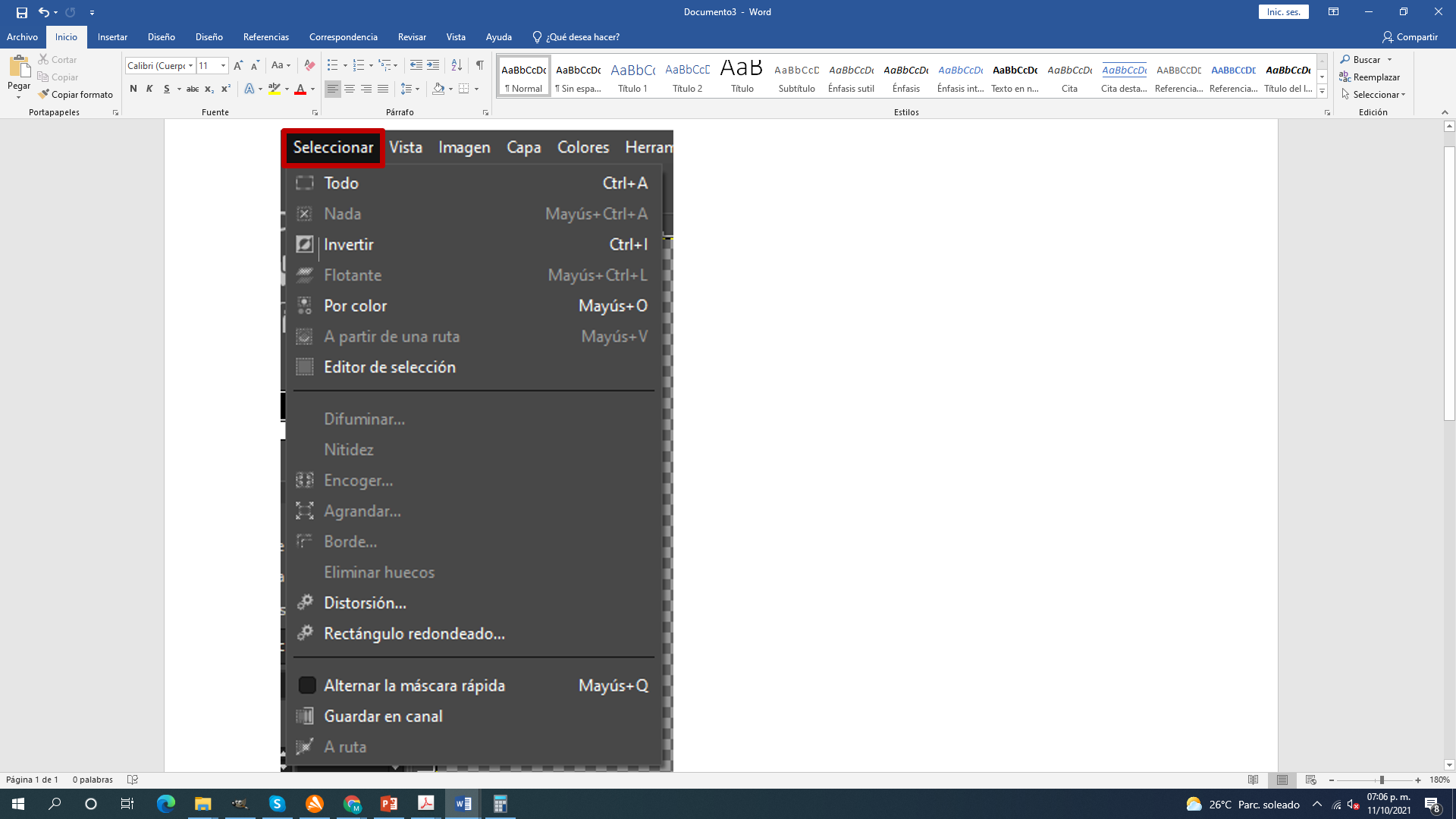 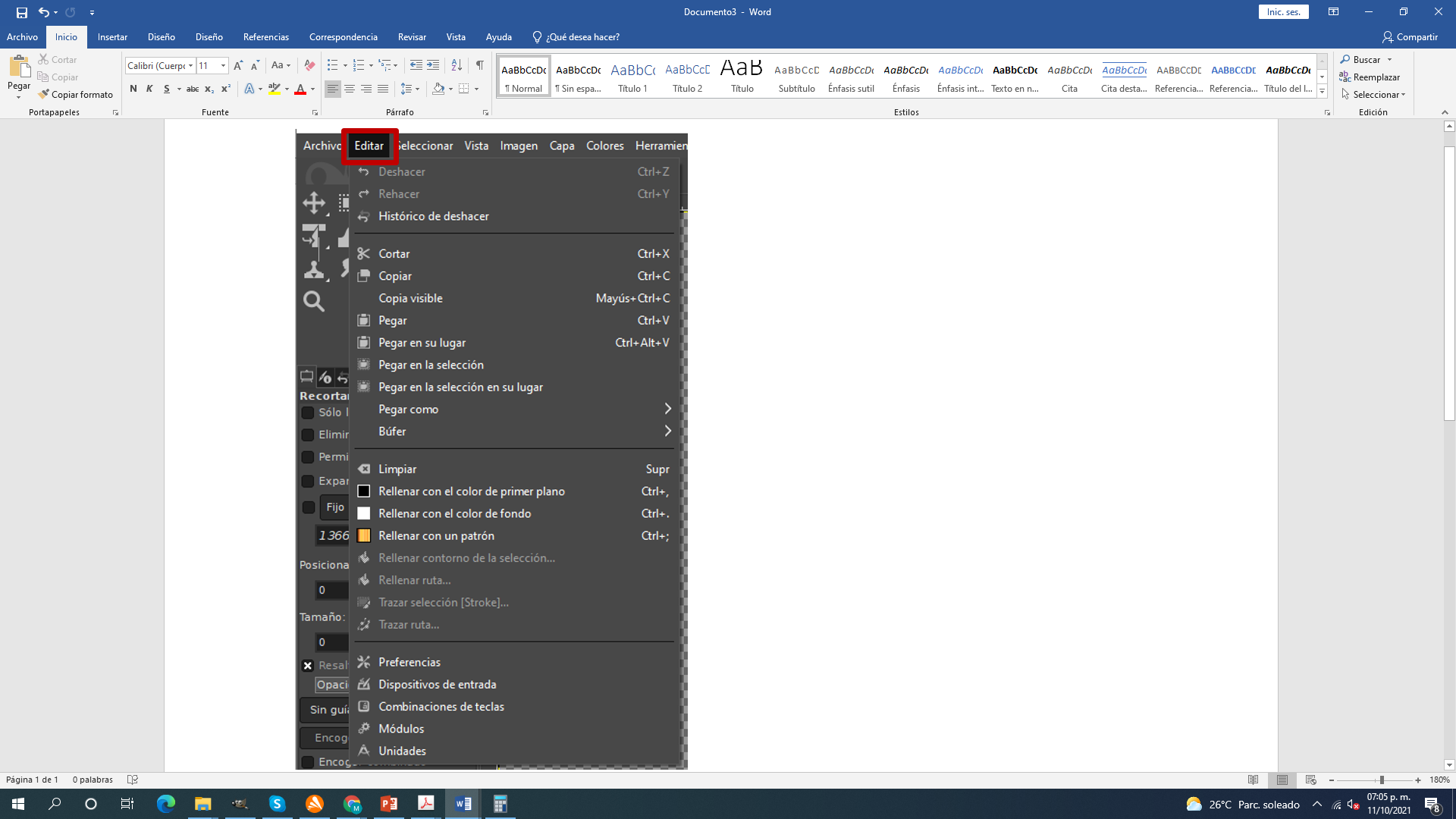 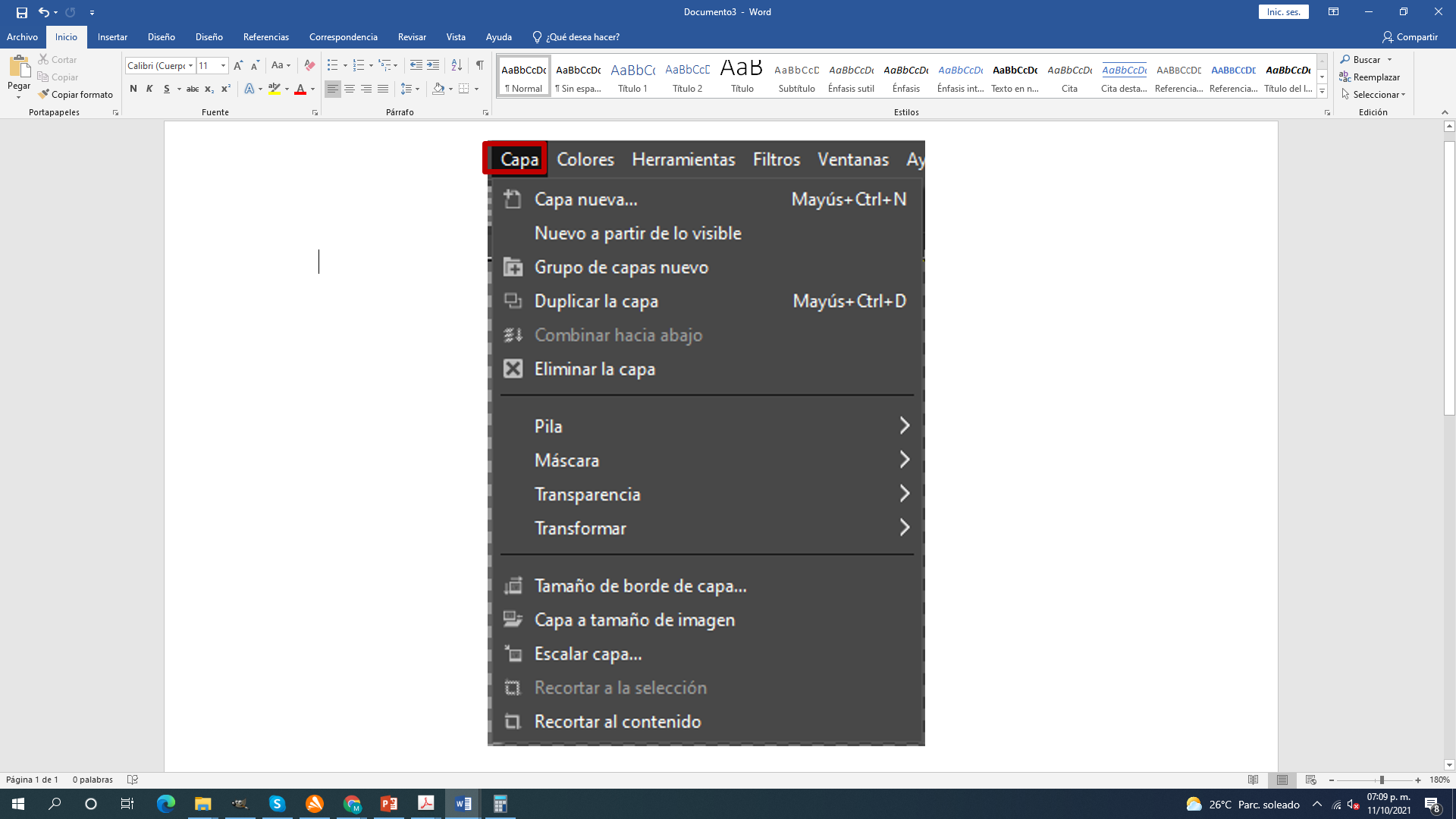 Las barras de menús en GIMP tienen la ventaja de ser similares a todas las aplicaciones de Adobe, como Ilustrador y Dreamweaver.
CAJA DE HERRAMIENTAS
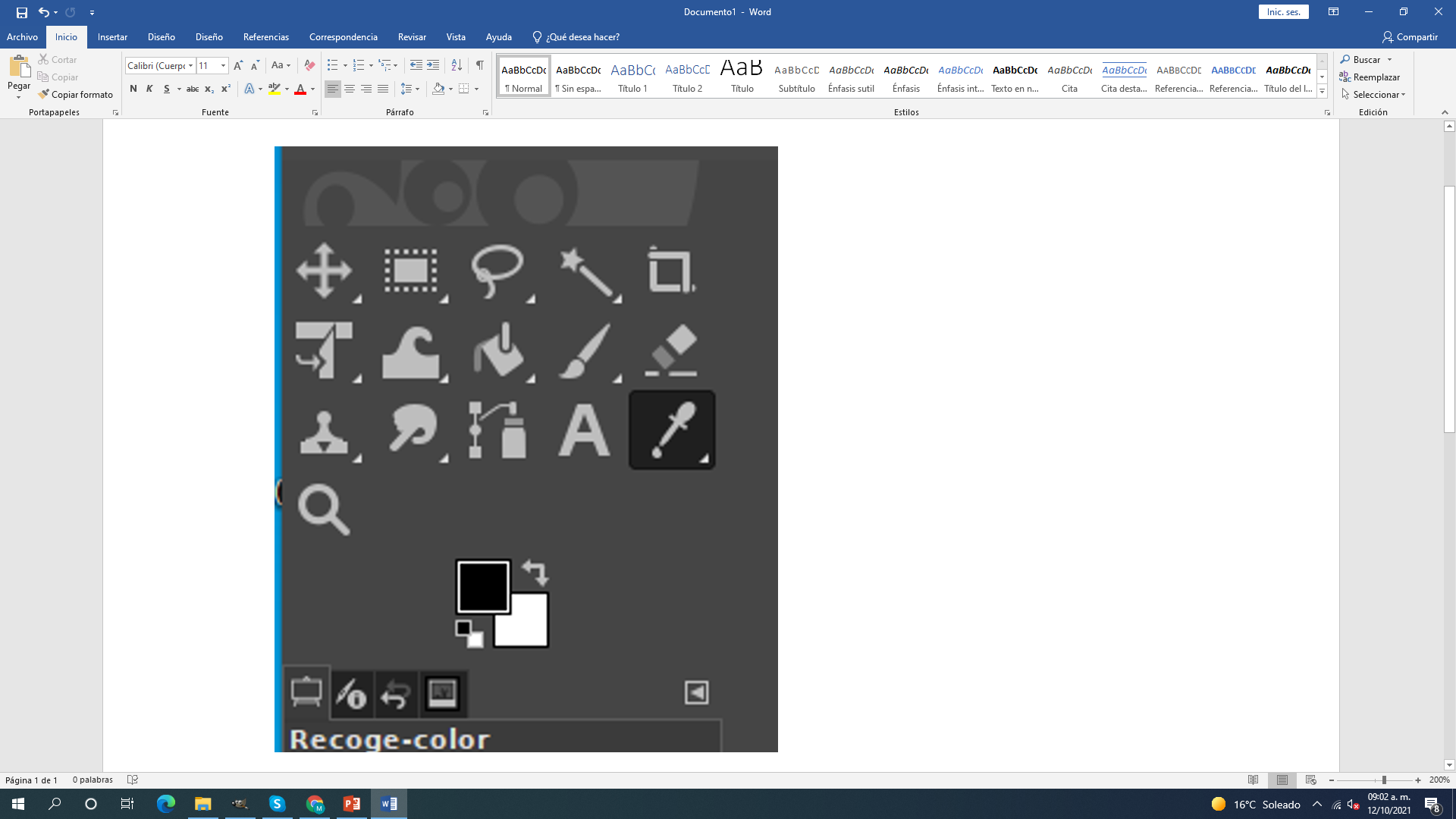 Contiene las principales herramientas que se utilizan en el área del documento.
Al pasar el cursor sobre cada ícono, se muestra su atajo y qué podemos realizar con él.
GUARDAR COMO IMAGEN
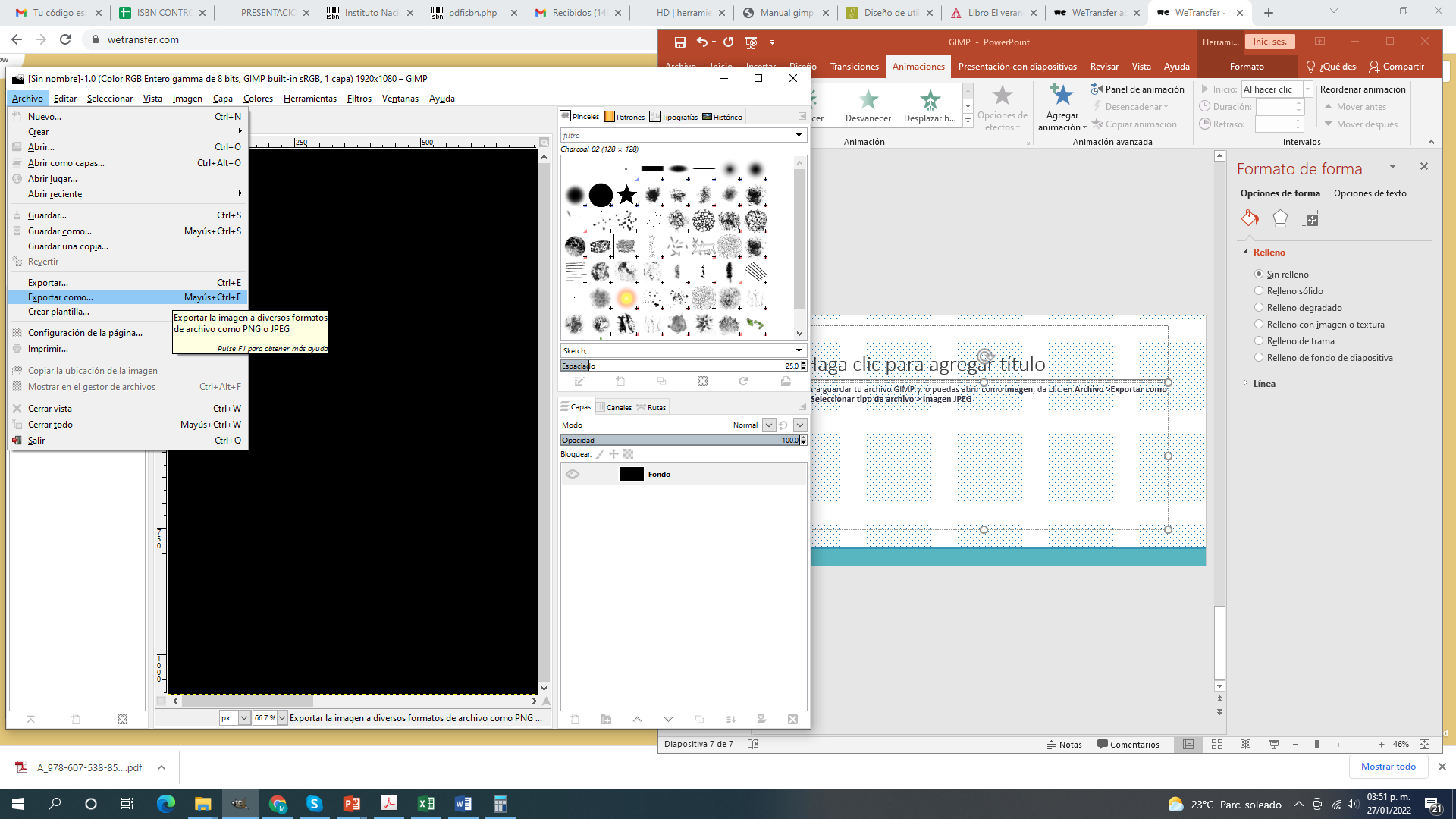 Para guardar tu archivo GIMP y lo puedas abrir como imagen, da clic en Archivo > Exportar como > Seleccionar tipo de archivo > Imagen JPEG
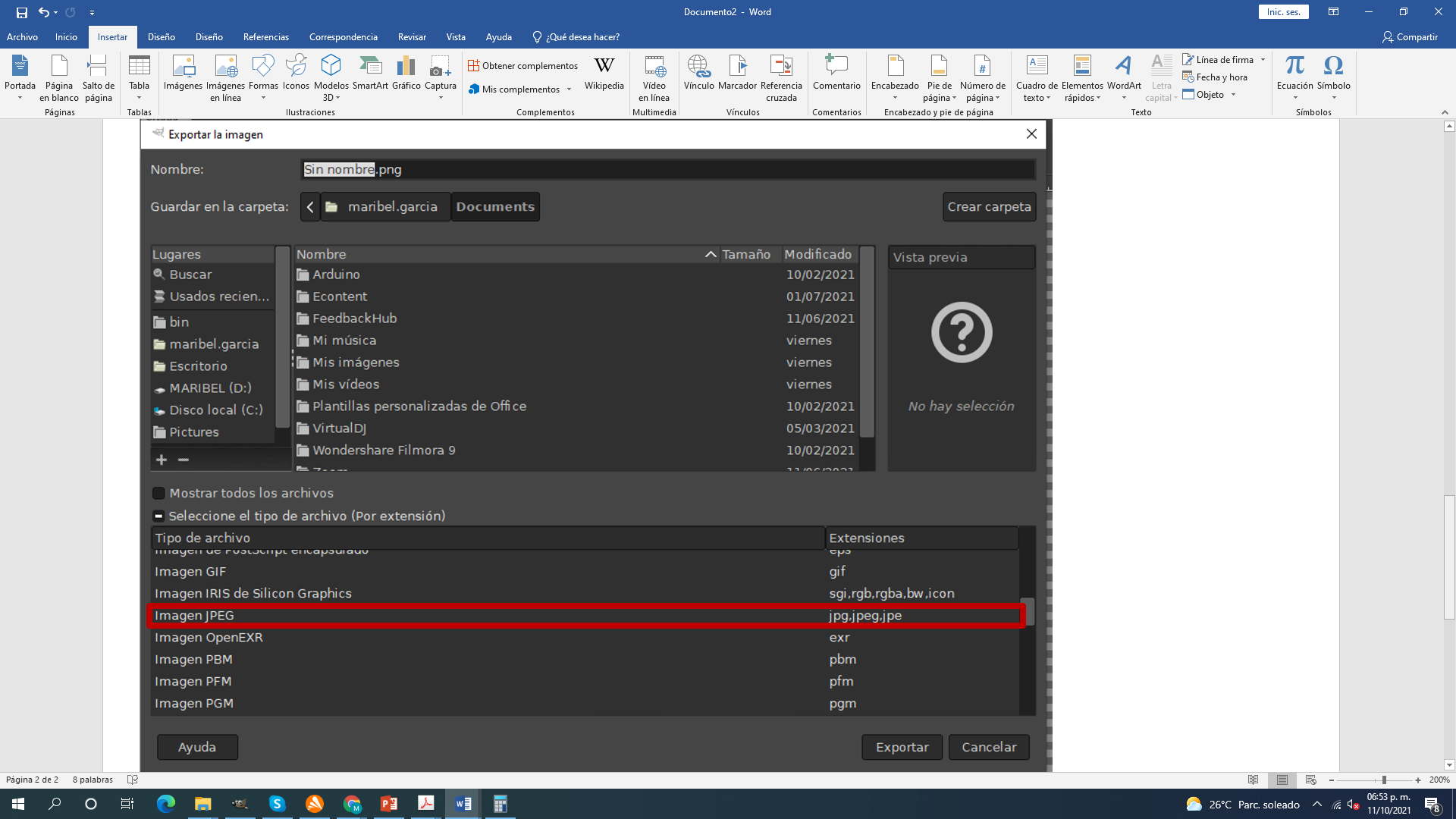 CONOCE MÁS SOBRE GIMP
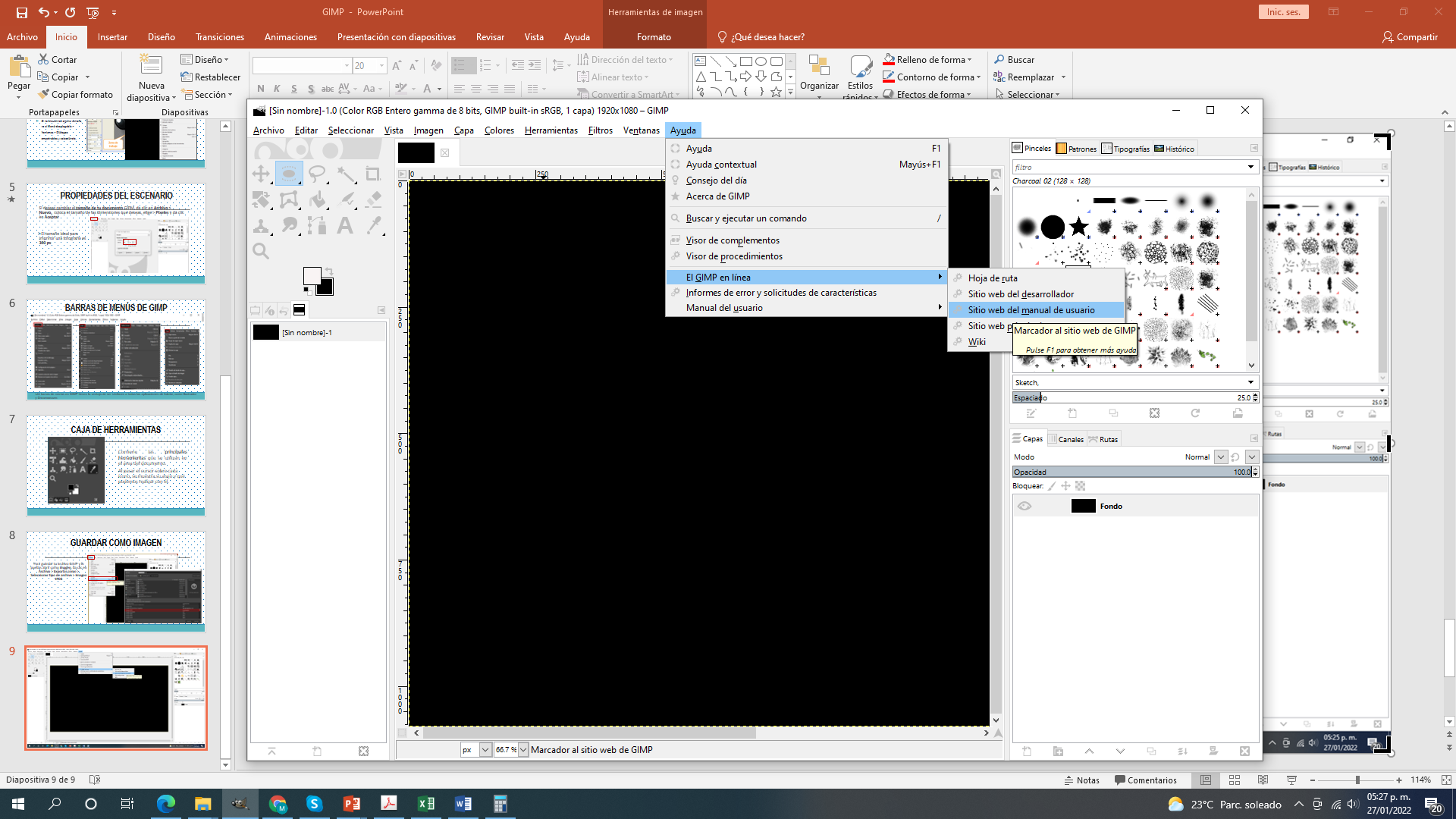 Si deseas conocer más sobre GIMP, da clic en el botón Ayuda de la barra de Menús
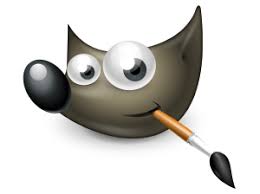 O da clic en: Programa de manipulación de imágenes GNU (gimp.org)